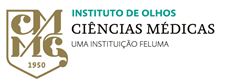 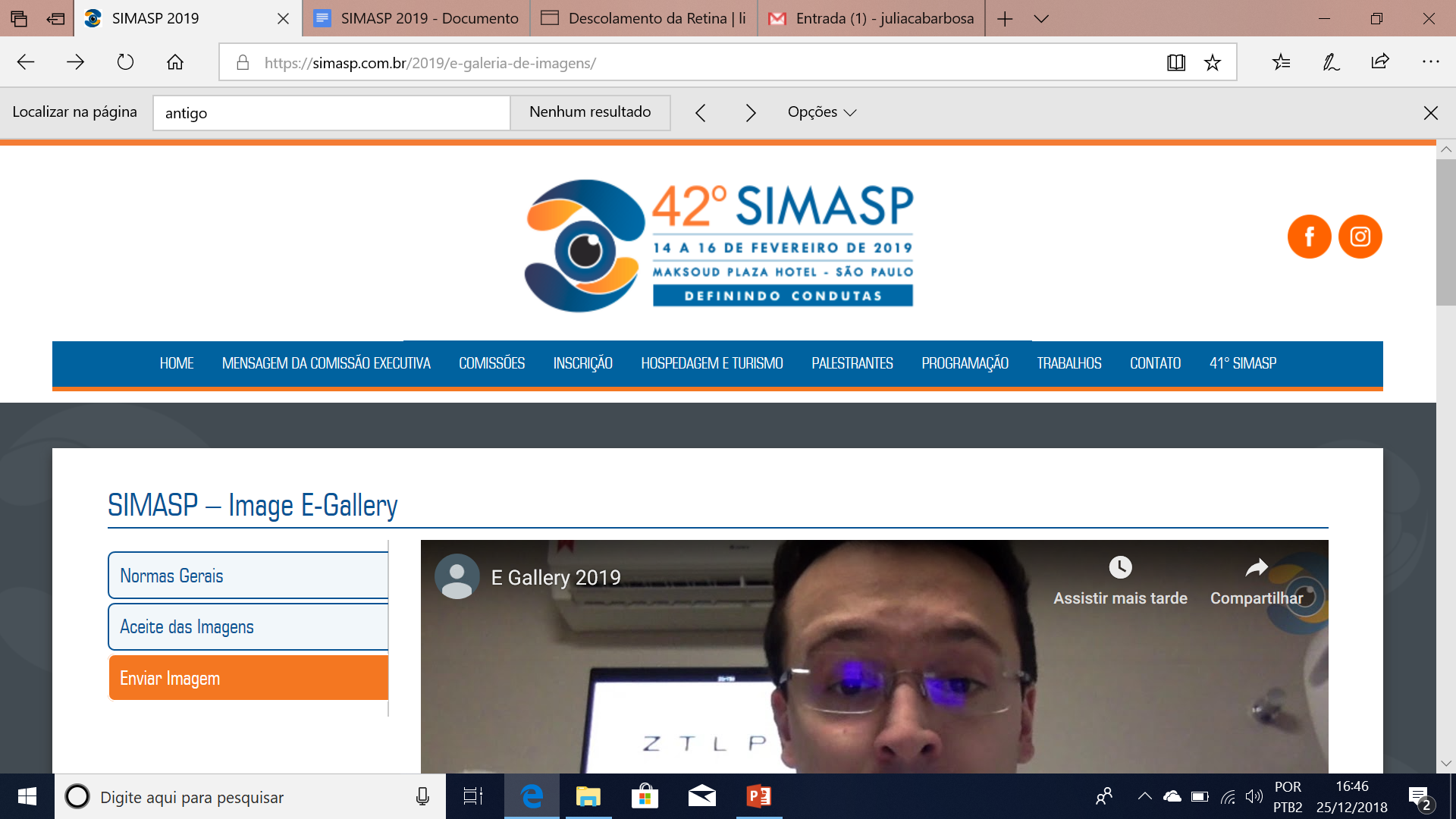 Diagnóstico diferencial de policoria


Autor: Marcos Pereira Vianello
Co-autores: Frederico de Miranda Cordeiro, Carolina, Serpa Braga, Senice Alvarenga Rodrigues Silva, Aline Vilani da Silva Rezende, Fabiana Karla Aquino da Costa
Instituto de Olhos Ciências Médicas (IOCM) – Belo Horizonte/MG

Resumo/ Descritivo:
Anomalia pupilar caracterizada por mais de um orifício, dois deles por iridectomia.
Palavras-chave: policoria, pupila, íris, iridectomia
OD
OE
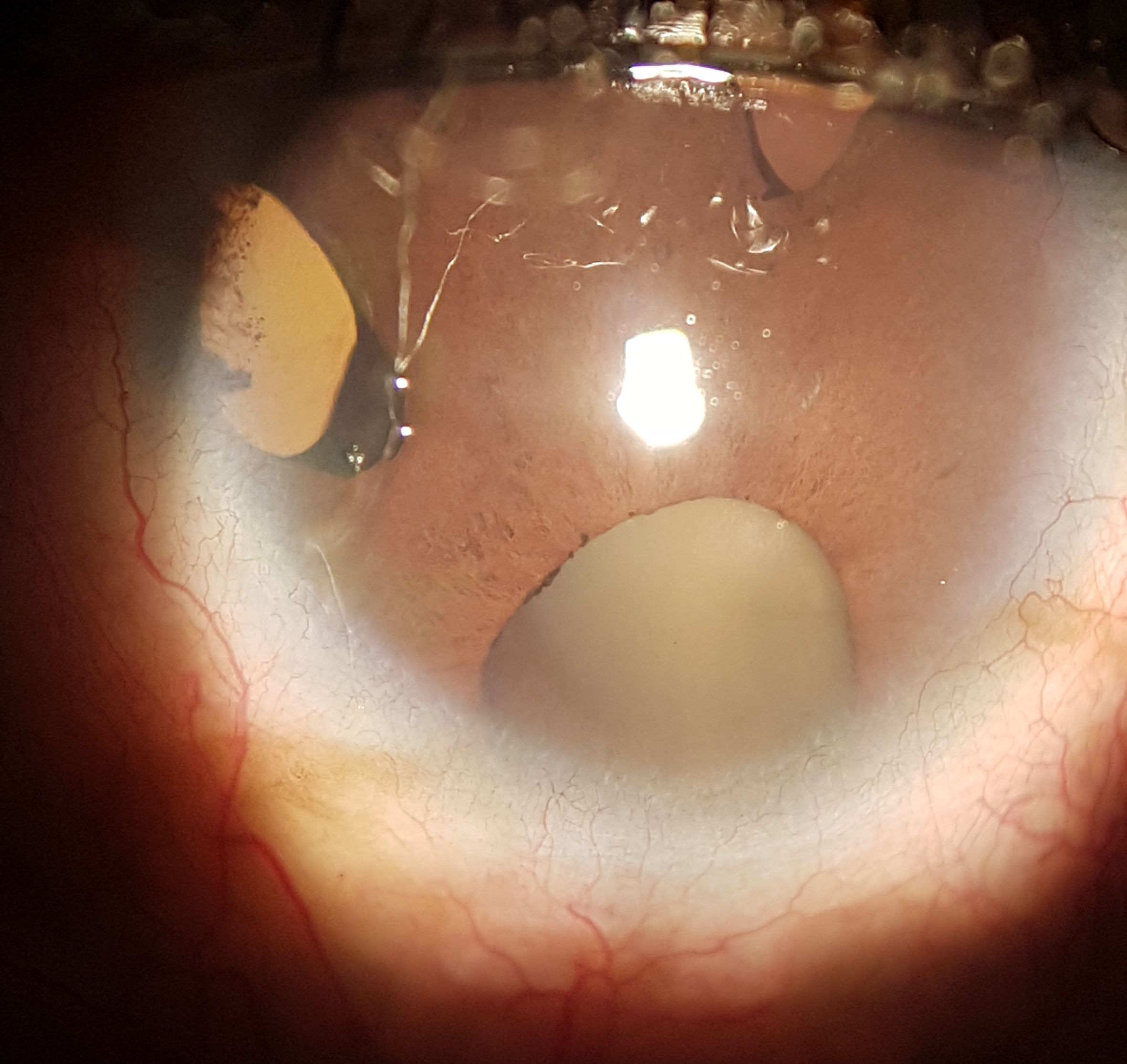